Natural Language Processing

Distributed Contextual Embeddings
Demetris Paschalides
Department of Computer Science
University of Cyprus
Word Embeddings
Word embeddings are the basis of deep learning for NLP
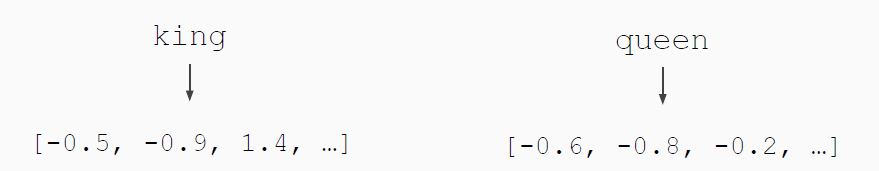 Word Embeddings
Word embeddings are the basis of deep learning for NLP



Word embeddings (word2vec, GloVe) are often pre-trained on text corpus from co-occurrence statistics.
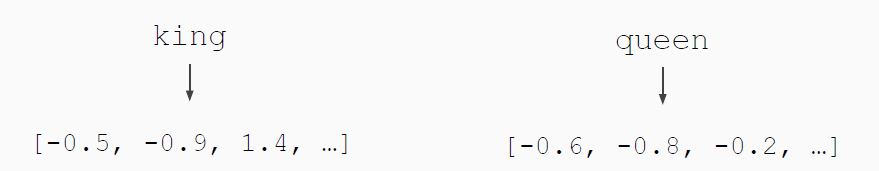 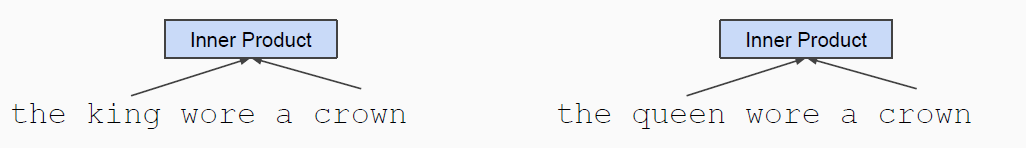 Recap on Word2Vec
Skip-Gram Algorithm
Input: positive and negative training examples
Output: word vectors of 300 dimensions	
Initialization: Randomly initialize the word vectors.
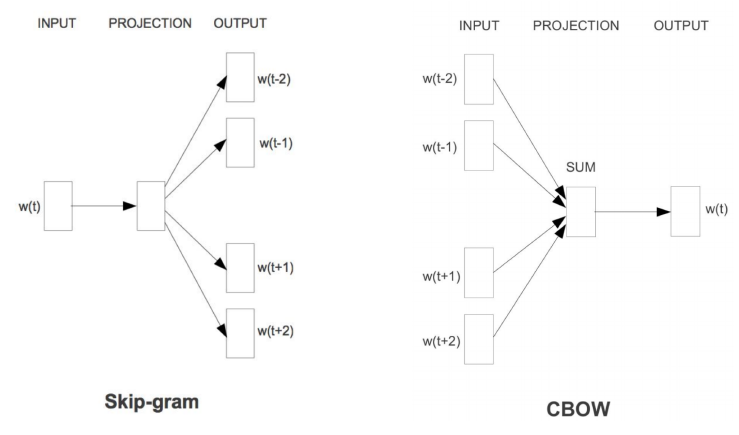 Recap on Word2Vec
Skip-Gram Algorithm
Input: positive and negative training examples
Output: word vectors of 300 dimensions	
Initialization: Randomly initialize the word vectors.
Iteratively apply the learning goal, adjusting the vectors so that we:
Maximize the similarity of the target and context word pairs (w, cPOS) from the positive data.
Minimize the similarity of the (w, cNEG) pairs drawn from the negative data
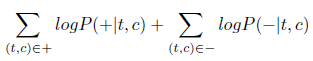 Recap on Word2Vec
Skip-Gram Embeddings
Skip-gram learns two sets of embeddings: 1) target embeddings matrix W; 2) context embedding matrix C;
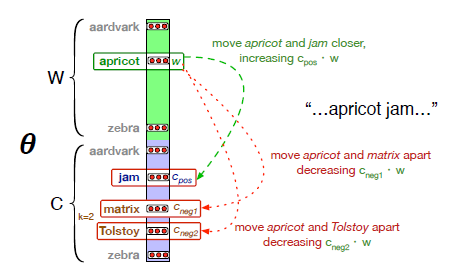 Recap on Word2Vec
Skip-Gram Embeddings
Skip-gram learns two sets of embeddings: 1) target embeddings matrix W; 2) context embedding matrix C;
Add them together, representing word i as the vector wi + ci
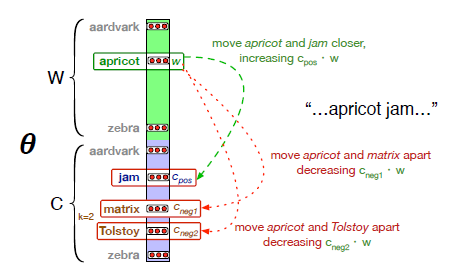 Analogy: Relational Meaning
Parallelogram model of analogical reasoning (Rumelhart and Abrahamson 1973).
Problem: “Apple is to tree as grape is to ______”
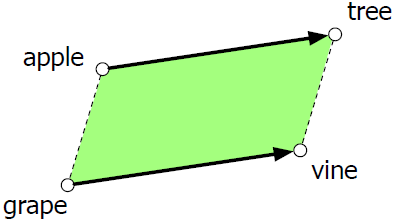 [Speaker Notes: Add (tree - apple) to grape to get vine]
Analogy: Relational Meaning
Parallelogram model of analogical reasoning (Rumelhart and Abrahamson 1973).
Problem: “Apple is to tree as grape is to ______”
Parallelogram method can solve analogies withboth sparse and dense embeddings (Mikolov et al. 2013)
vector(“king”)	- vector(“man”)		+ vector(“woman”)	≈ vector(“queen”)
vector(“Paris”)	- vector(“France”)	+ vector(“Italy”)		≈ vector(“Rome”)
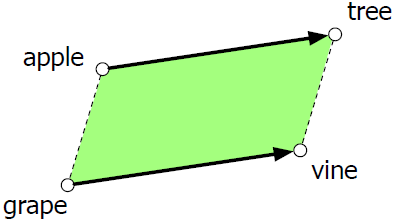 [Speaker Notes: Compute distance of all words in embedding space to a* - a + b and return the maximum.]
Analogy: Relational Meaning
vector(“king”)	- vector(“man”)		+ vector(“woman”)	≈ vector(“queen”)
vector(“Paris”)	- vector(“France”)	+ vector(“Italy”)		≈ vector(“Rome”)
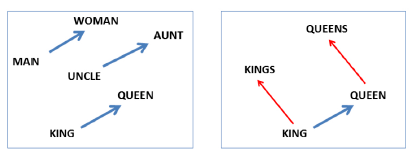 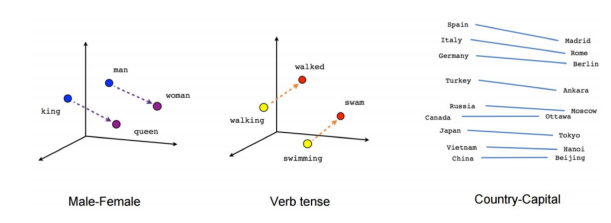 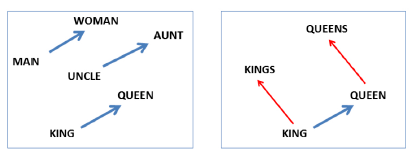 Embeddings & Historical Semantics
Train embeddings on different decades of historical text to see meanings shift (Hamilton et al. 2016) .
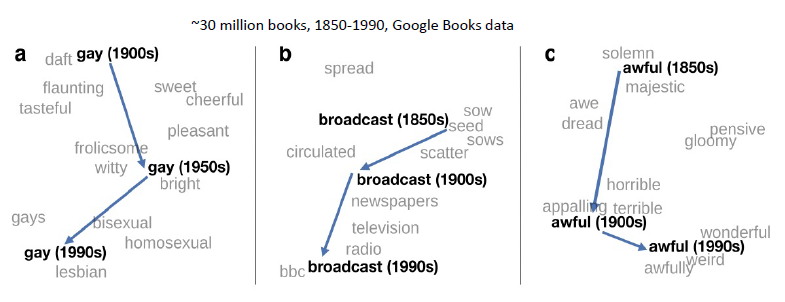 Embeddings & Cultural Bias
Embeddings reflect cultural bias (Bolukbasi et al. 2016).
Ask “Paris : France :: Tokyo : X”
X = “Japan”
Ask “father : doctor :: mother : X”
X = “nurse”
Ask “man : computer programmer :: woman : X”
X = “homemaker”
Word2Vec Embeddings Issues
Word2Vec Embeddings have two problems:
Word2Vec Embeddings Issues
Word2Vec Embeddings have two problems:
Same representation for a word regardless of its context


We just have one representation for a word, but words have different aspects, including semantics, syntactic behavior, and register/connotations.
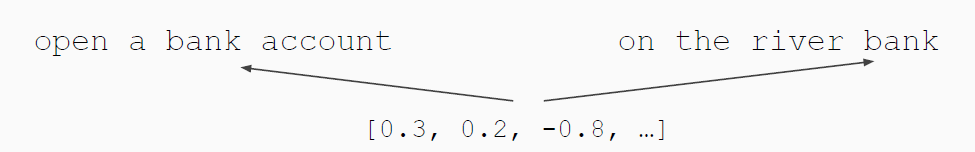 Word Embedding Representations
Count-based
TF-IDF, PPMI
Class-based
Brown Clusters
Distributed Prediction-based Embeddings
Word2Vec, FastText
Distributed Contextual Embeddings from Language Models
Elmo, BERT
Variants
Multi-lingual, Multi-sense etc.
[Speaker Notes: Word2Vec embeddings are static embeddings - Method leans one fixed embeddings for each word in the vocabulary.

An alternative to these static embeddings are more recent methods for learning dynamic, contextual embeddings, like the popular BERT representations in which the vector of each word is different to each context.]
Context is Everything
p( play | Elmo and Cookie Monster play a game. )
Context is Everything
p( play | Elmo and Cookie Monster play a game. )
p( play | The Broadway play premiered yesterday. )
Context is Everything
p( play | Elmo and Cookie Monster play a game. )
p( play | The Broadway play premiered yesterday. )
Context is Everything
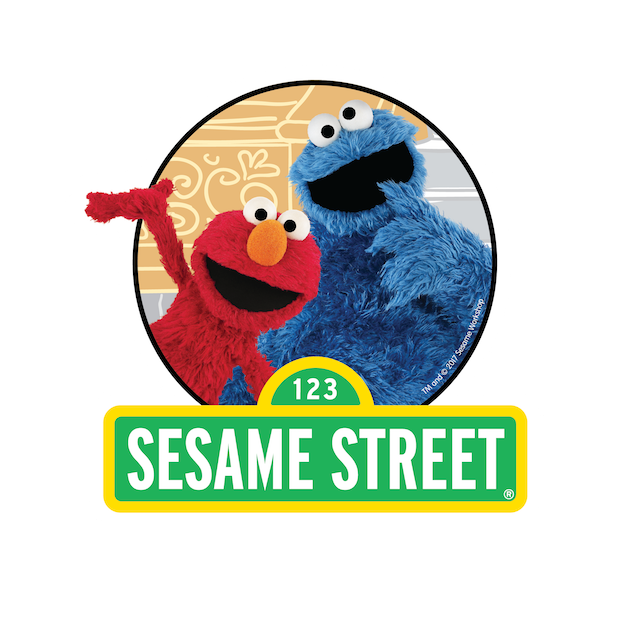 p( play | Elmo and Cookie Monster play a game. )
p( play | The Broadway play premiered yesterday. )
Context is Everything
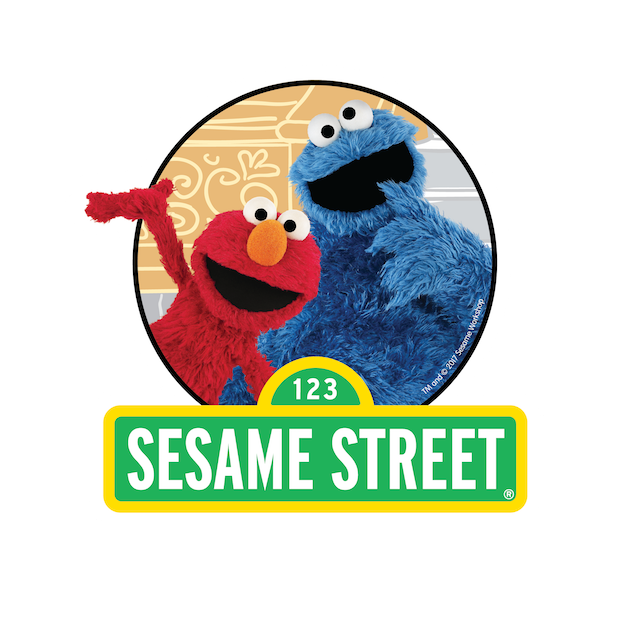 p( play | Elmo and Cookie Monster play a game. )
p( play | The Broadway play premiered yesterday. )

How to handle different word senses?
So far word embedding models produce single vector for the word “play”.
Context is Everything
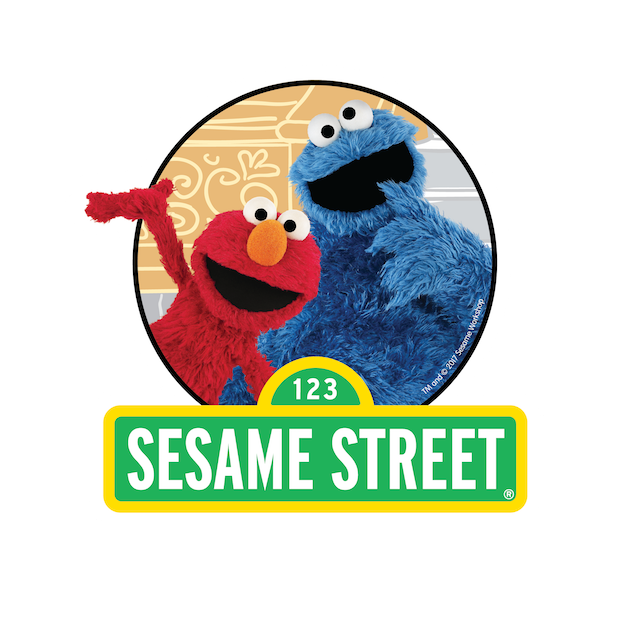 p( play | Elmo and Cookie Monster play a game. )
p( play | The Broadway play premiered yesterday. )

How to handle different word senses?
So far word embedding models produce single vector for the word “play”.

Train a neural language model to predict the next word given previous words in the sentence
Context is Everything
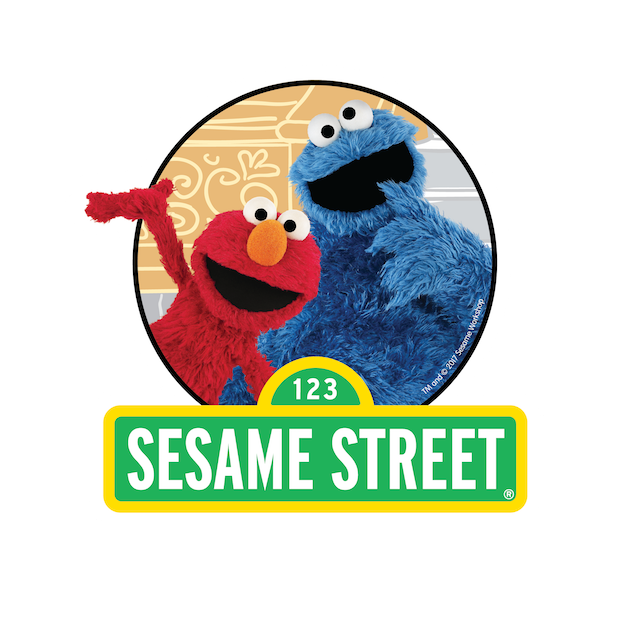 p( play | Elmo and Cookie Monster play a game. )
p( play | The Broadway play premiered yesterday. )

How to handle different word senses?
So far word embedding models produce single vector for the word “play”.

Train a neural language model to predict the next word given previous words in the sentence, use its internal representations as word vectors.
Neural Language Models
Recall the Language Modeling task.
Input:		sequence of words.
Output:	probability of the next word w.
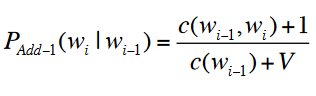 Neural Language Models
Recall the Language Modeling task.
Input:		sequence of words.
Output:	probability of the next word w.

Initial approaches: Feed Forward Neural Networks (FFNN) looking at context.
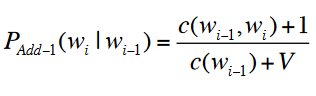 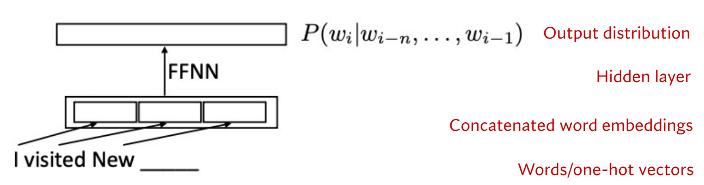 Neural Language Models
Improvements over N-Gram Language Model: 
No sparsity problem.
Don’t need to store all observed N-Grams.
Neural Language Models
Improvements over N-Gram Language Model: 
No sparsity problem.
Don’t need to store all observed N-Grams.

Limitations:
Fixed window is too small.
Enlarging window enlarges W.
Windows can never be large enough!
Different words are multiplied by completely different weights. No symmetry in how the inputs are processed.
Neural Language Models
Improvements over N-Gram Language Model: 
No sparsity problem.
Don’t need to store all observed N-Grams.

Limitations:
Fixed window is too small.
Enlarging window enlarges W.
Windows can never be large enough!
Different words are multiplied by completely different weights. No symmetry in how the inputs are processed.
We need a neural architecture that can process any length.
Recurrent Neural Networks (RNN)
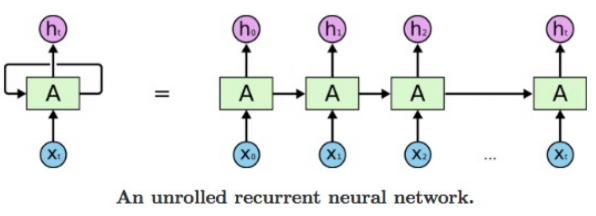 Recurrent Neural Networks (RNN)
Take sequential input of any length.
Apply the same weights on each step.
Optionally produce output on each step.
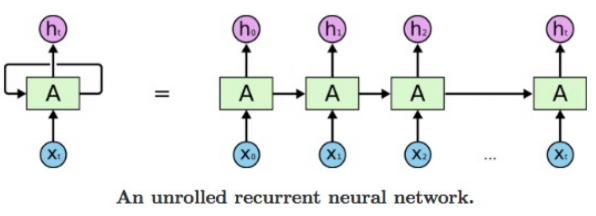 RNN Language Modeling
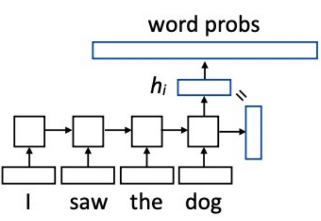 P( w | context ) = softmax( Whi )
W is a (vocabulary size) x (hidden size) matrix.
RNN Language Modeling
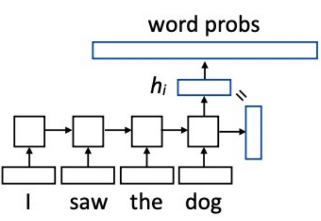 P( w | context ) = softmax( Whi )
W is a (vocabulary size) x (hidden size) matrix.

Training RNN Language Model
Input	= a sequence of wordsOutput	= words shifted one position
RNN Language Modeling
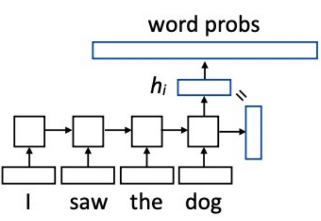 P( w | context ) = softmax( Whi )
W is a (vocabulary size) x (hidden size) matrix.

Training RNN Language Model
Input	= a sequence of wordsOutput	= words shifted one position
This allows us to efficiently batch up training across time.
Also, produces features from across sentences / paragraphs.
Semi-Supervised Sequence Learning
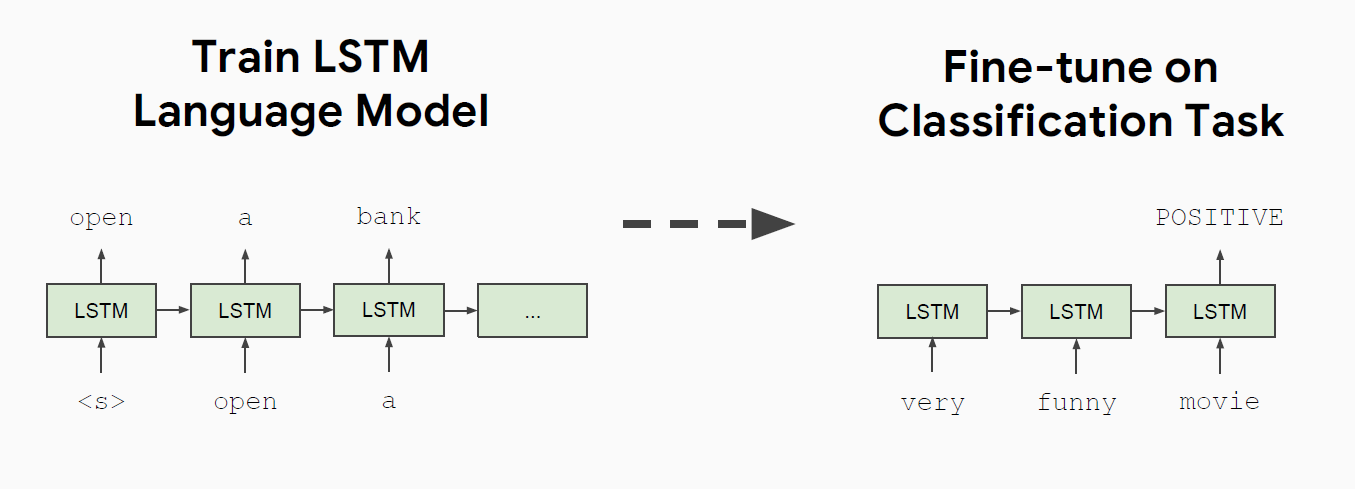 Linear Interaction Distance Issue
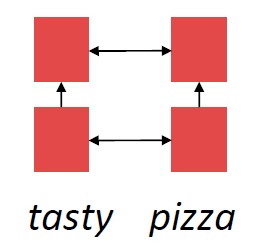 RNNs are unrolled “left to right”.
It encodes linear locality: a useful heuristic;
Linear Interaction Distance Issue
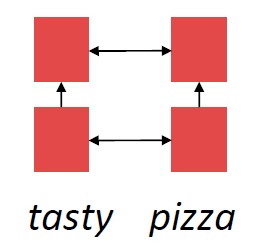 RNNs are unrolled “left to right”.
It encodes linear locality: a useful heuristic;
Linear Interaction Distance:
O(sequence length) steps for distant word pairs to interact means:
Hard to learn long distance dependencies (gradient problems);
Linear order of words is “baked in”;
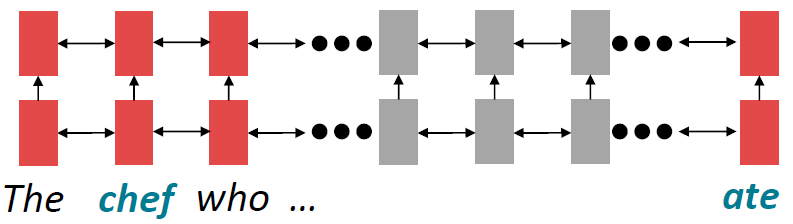 Linear Interaction Distance Issue
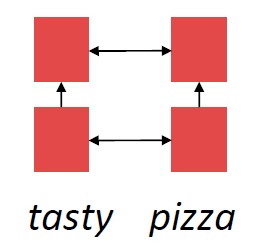 RNNs are unrolled “left to right”.
It encodes linear locality: a useful heuristic;
Linear Interaction Distance:
O(sequence length) steps for distant word pairs to interact means:
Hard to learn long distance dependencies (gradient problems);
Linear order of words is “baked in”; 
Limitations: Need pointing mechanism torepeat recent words.
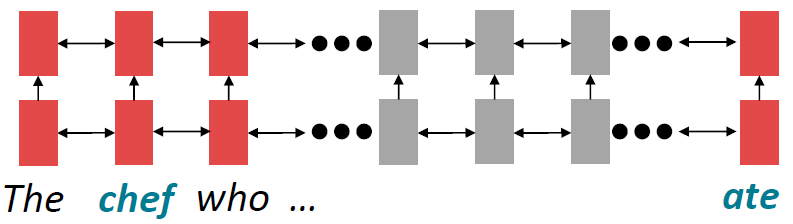 Linear Interaction Distance Issue
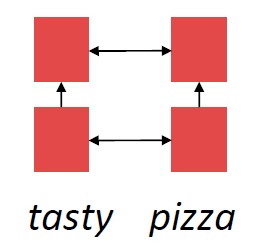 RNNs are unrolled “left to right”.
It encodes linear locality: a useful heuristic;
Linear Interaction Distance:
O(sequence length) steps for distant word pairs to interact means:
Hard to learn long distance dependencies (gradient problems);
Linear order of words is “baked in”; 
Limitations: Need pointing mechanism torepeat recent words.
Solution: Transformers
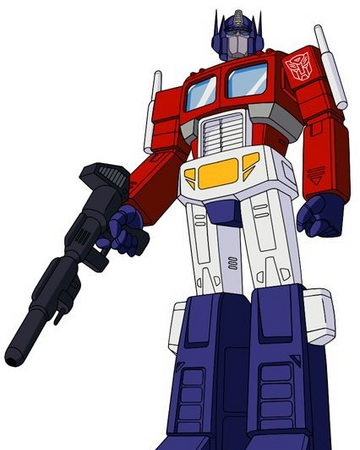 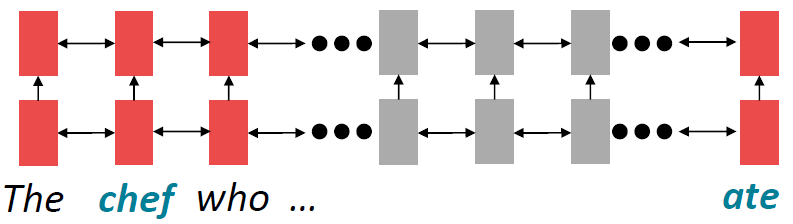 History on Transformers
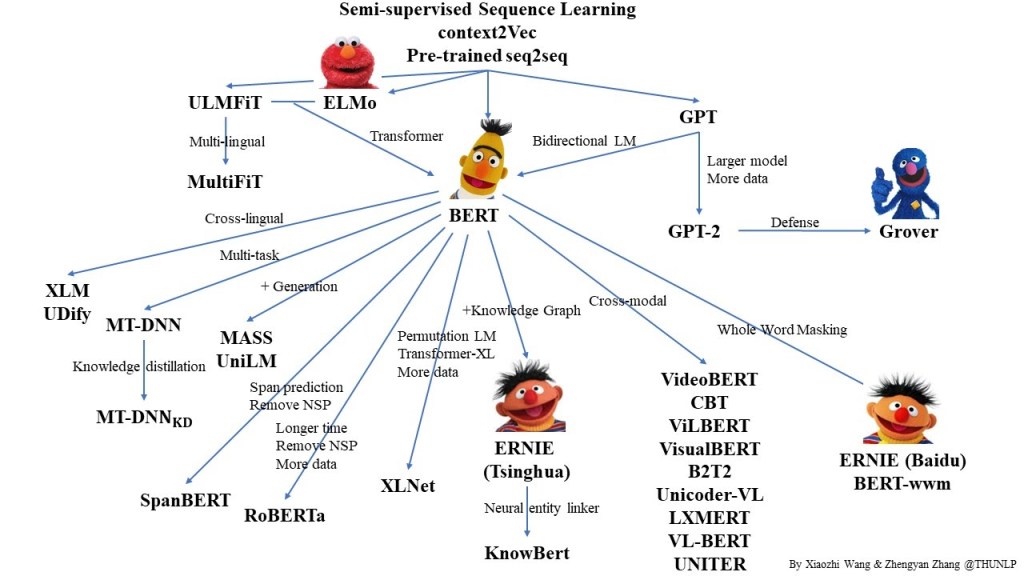 The Transformer Architecture
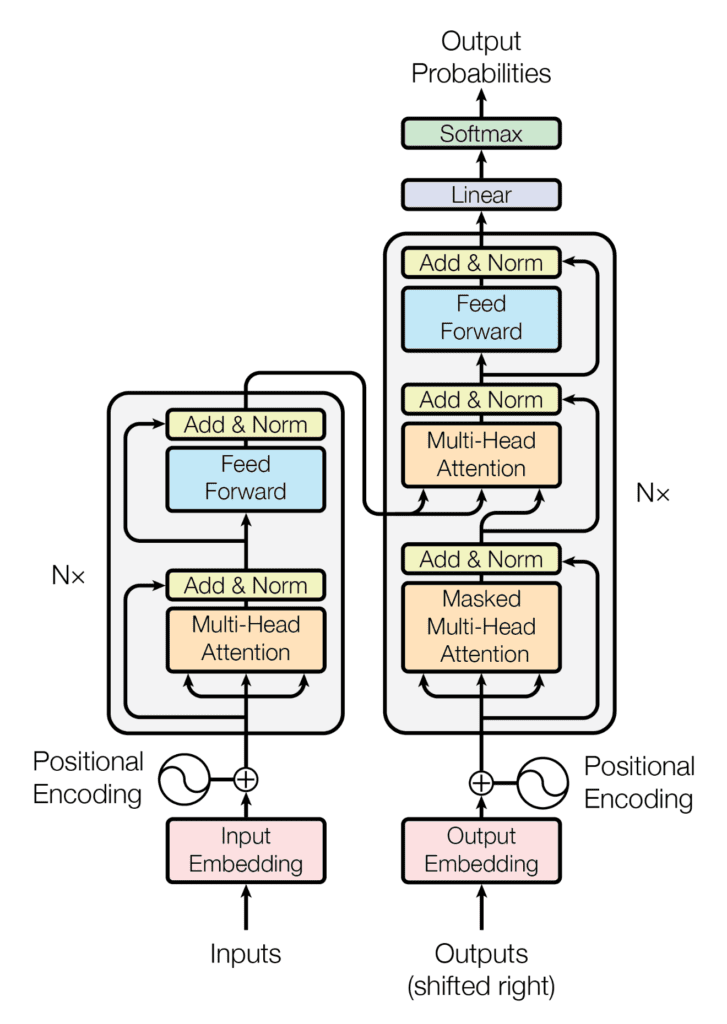 Transformer architecture follows an encoder-decoder structure.
The Transformer Architecture
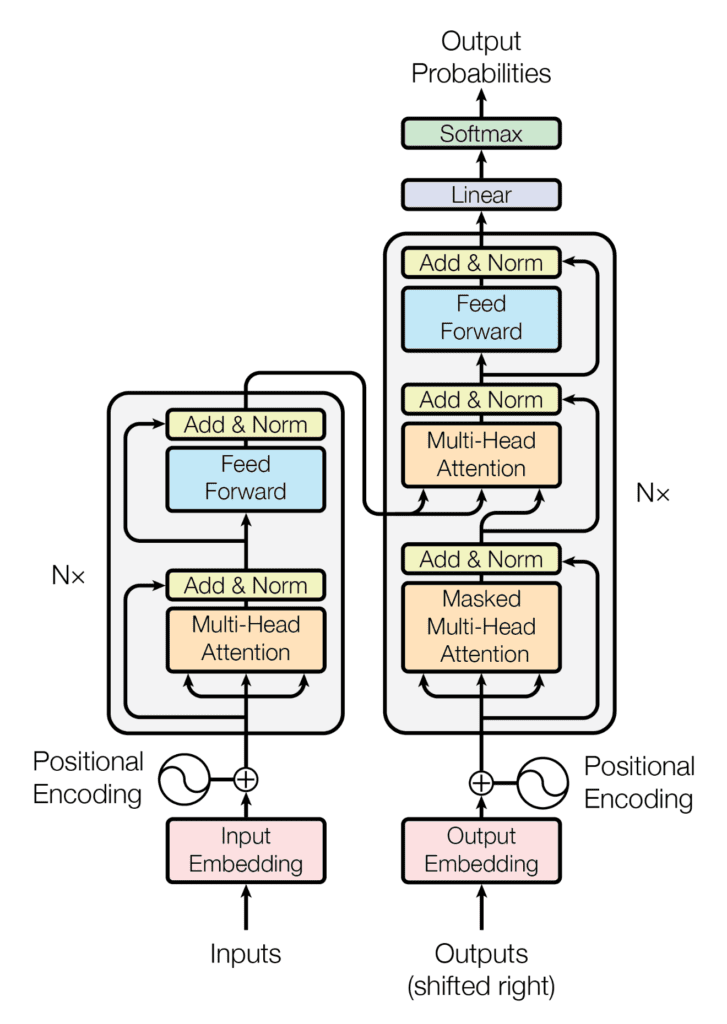 Transformer architecture follows an encoder-decoder structure.
The encoder maps an input sequence to a sequence of continuous representations, which is then fed into a decoder.
The Transformer Architecture
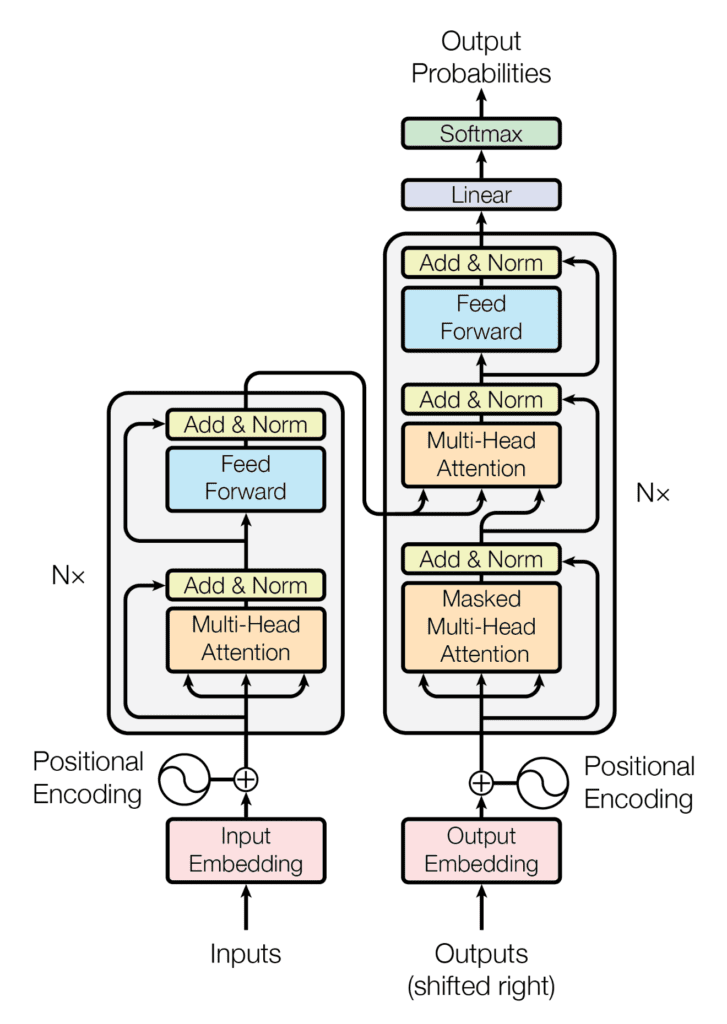 Transformer architecture follows an encoder-decoder structure.
The encoder maps an input sequence to a sequence of continuous representations, which is then fed into a decoder.
The decoder receives the output of the encoder together with the decoder output at the previous time step to generate an output sequence.
ELMo: Deep Contextualized Word Representation
Instead of using a fixed embedding for each word, ELMo looks at the entire sentence before assigning each word in it an embedding.
ELMo: Deep Contextualized Word Representation
Instead of using a fixed embedding for each word, ELMo looks at the entire sentence before assigning each word in it an embedding.
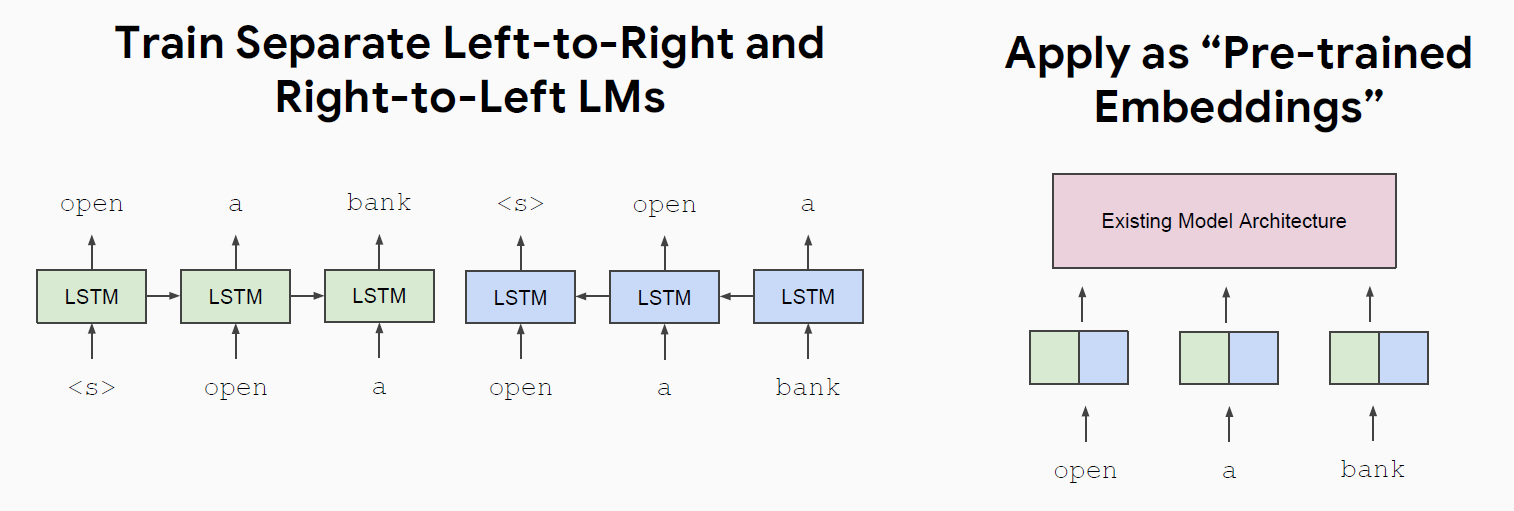 ELMo: Deep Contextualized Word Representation
Instead of using a fixed embedding for each word, ELMo looks at the entire sentence before assigning each word in it an embedding.
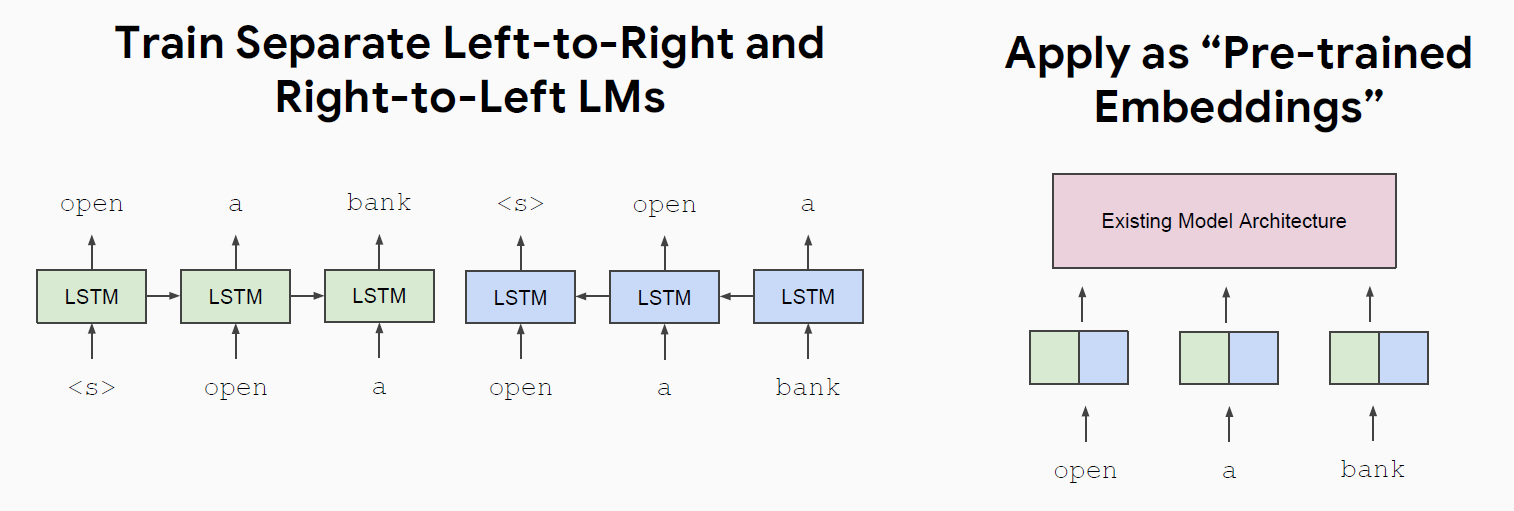 A Review of ELMo
ELMo learns word embeddings through building bidirectional LM (BiLMs).
BiLMs consist of forward and backward LMs.
Forward: 
Backward:
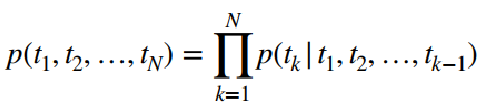 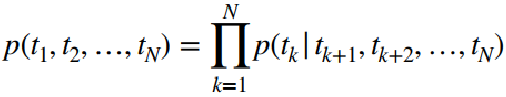 A Review of ELMo
ELMo learns word embeddings through building bidirectional LM (BiLMs).
BiLMs consist of forward and backward LMs.
Forward: 
Backward:
ELMo represents a word tk as a linear combination of corresponding hidden layers, including its embedding.
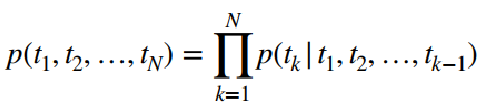 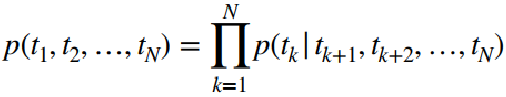 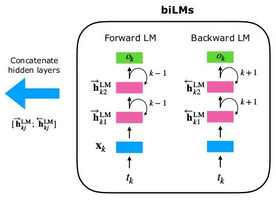 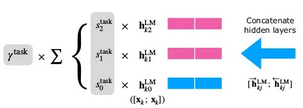 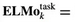 A Review of ELMo
An example of ELMo:
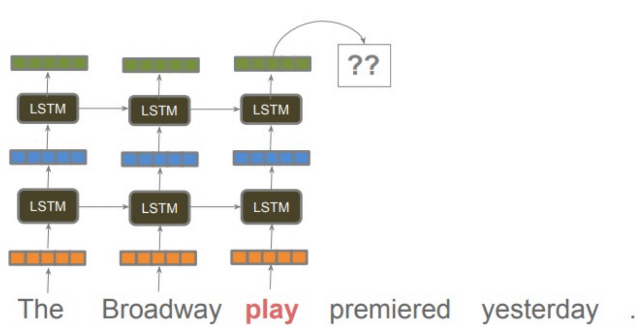 A Review of ELMo
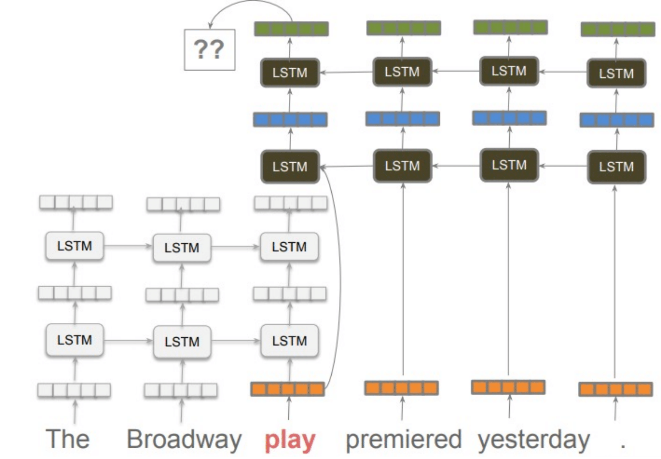 An example of ELMo:
A Review of ELMo
An example of ELMo:
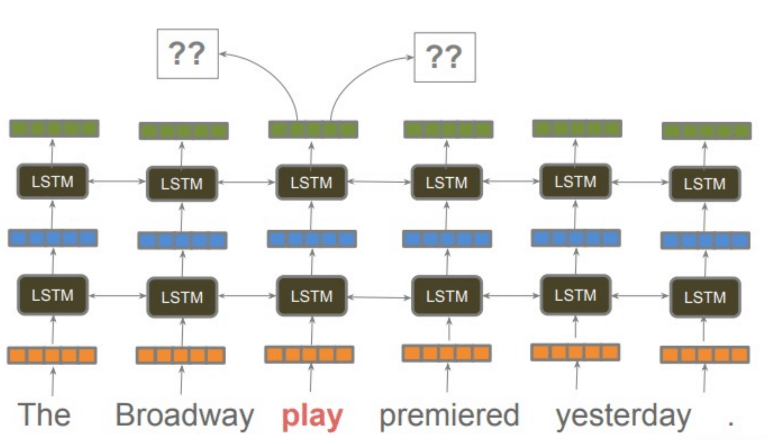 A Review of ELMo
An example of ELMo:
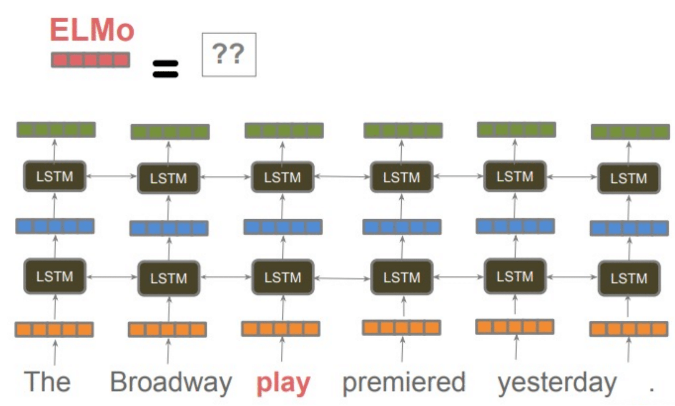 A Review of ELMo
An example of ELMo:
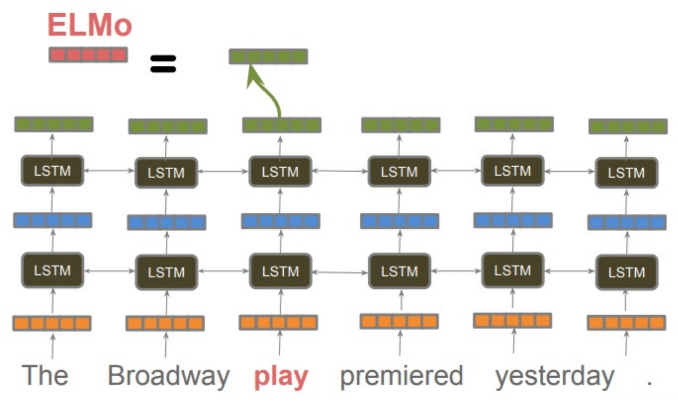 A Review of ELMo
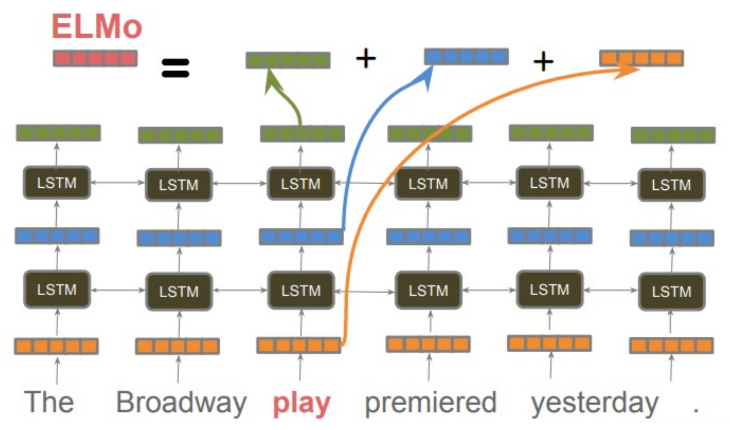 An example of ELMo:
A Review of ELMo
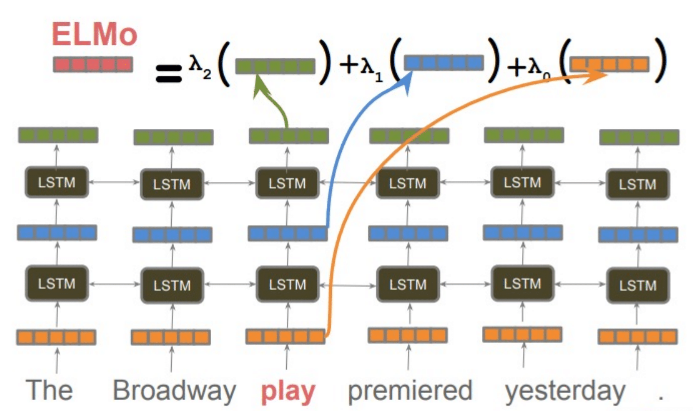 An example of ELMo:
Evaluation with Extrinsic Tasks
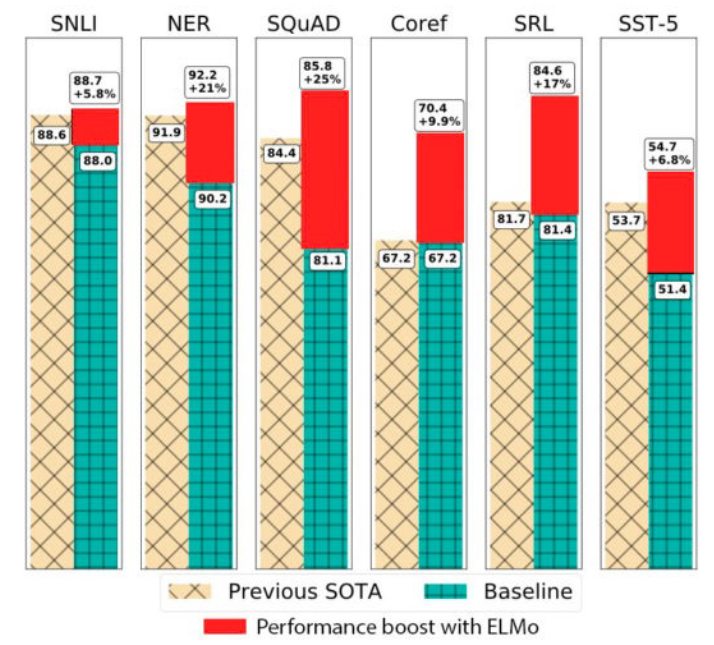 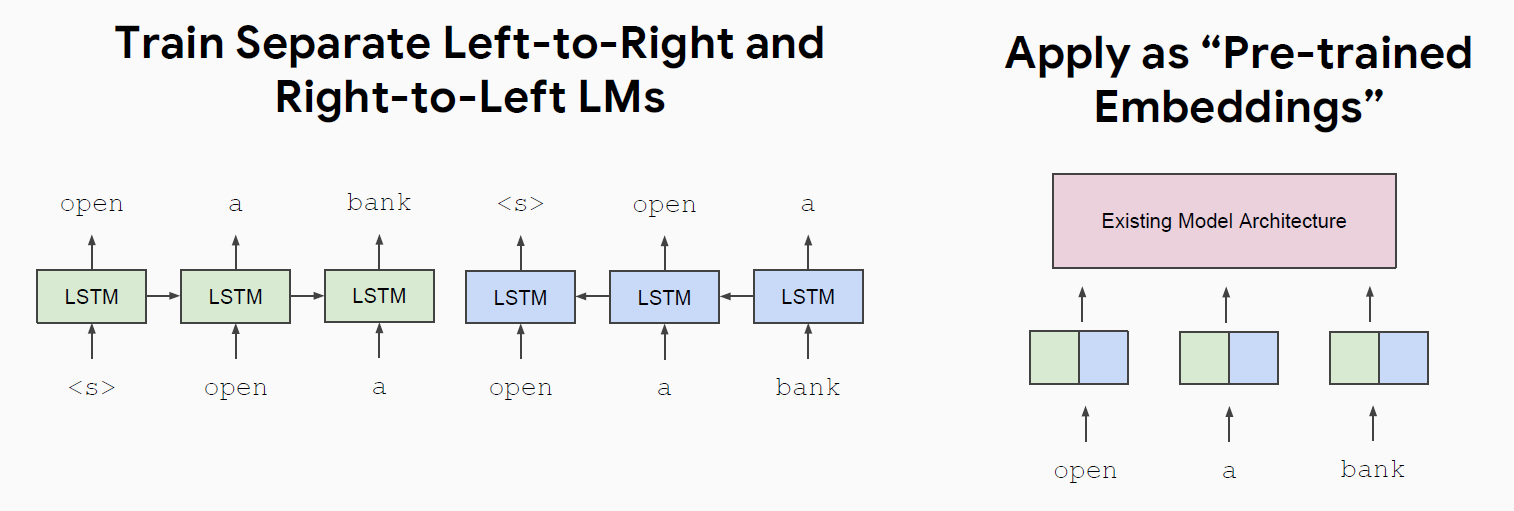 OpenAI GPT: Generative Pre-trained Transformer
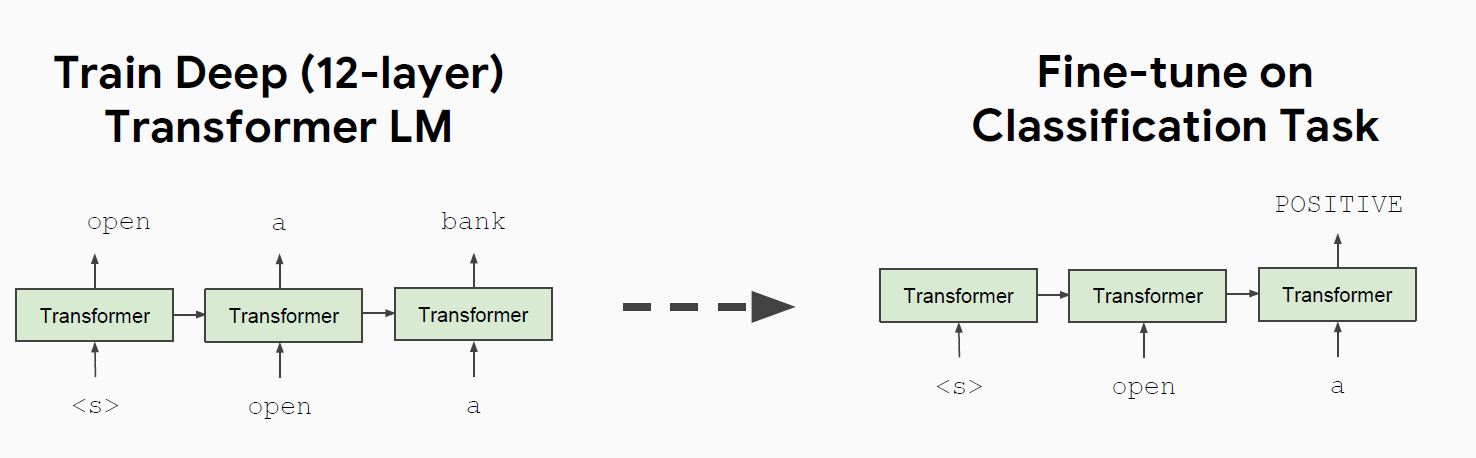 OpenAI GPT: Generative Pre-trained Transformer
Unsupervised pre-training to maximize the log-likelihood :
D

Where U = {u1, …, un} is an unsupervised corpus of tokens, k is the size of context window, P is modelled as a neural network with parameters Θ (Radford et al., 2018).
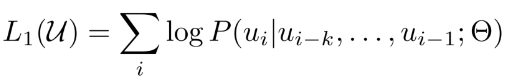 OpenAI GPT: Generative Pre-trained Transformer
Input transformations for fine-tuning on different tasks.

Convert all structured inputs into token sequences, followed linear + softmax layer.
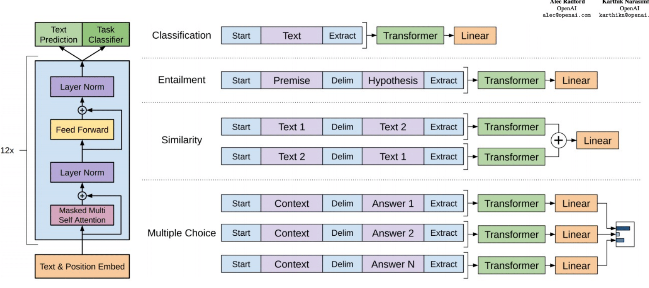 Transformer architecture and training objectives
Issues with Previous Methods
Issues with Previous Methods
Problem: Language models only use left context or right context, but language understanding is bidirectional.
Issues with Previous Methods
Problem: Language models only use left context or right context, but language understanding is bidirectional.
Why are LMs unidirectional?
Issues with Previous Methods
Problem: Language models only use left context or right context, but language understanding is bidirectional.
Why are LMs unidirectional?
Reason 1: Directionality is needed to generate a well-formed probability distribution.
Issues with Previous Methods
Problem: Language models only use left context or right context, but language understanding is bidirectional.
Why are LMs unidirectional?
Reason 1: Directionality is needed to generate a well-formed probability distribution.
Reason 2: Words can “see themselves” in a bidirectional encoder.
Unidirectional vs. Bidirectional Models
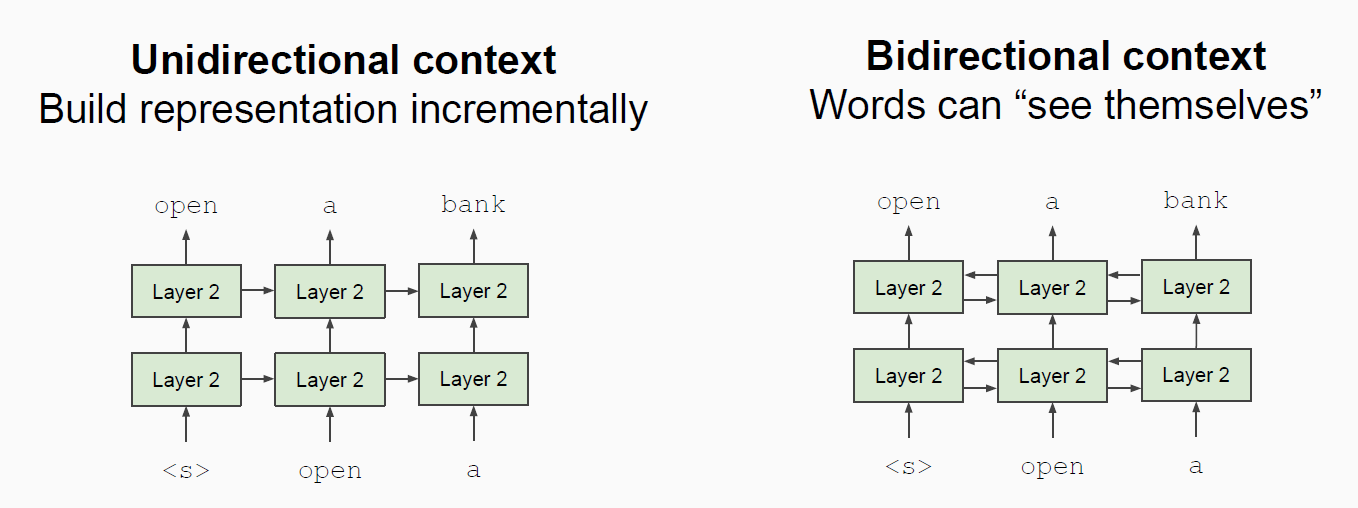 Bidirectional Encoder Representations from Transformers (BERT)
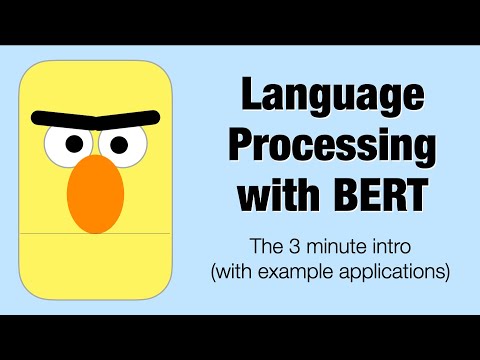 Bidirectional Encoder Representations from Transformers (BERT)
BERT was introduced by Google Research in 2018 (Devlin et al., 2018)
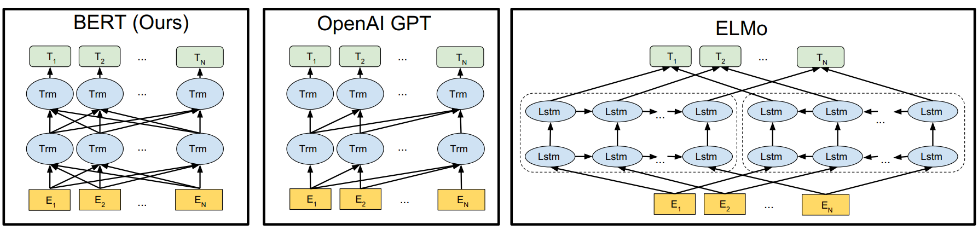 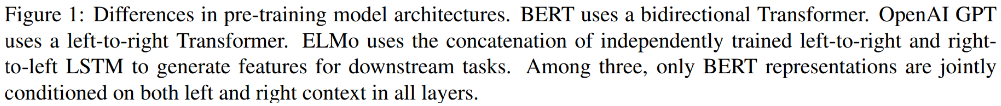 Objectives for BERT Training
Next-token prediction: Sequential / Unidirectional Transformer
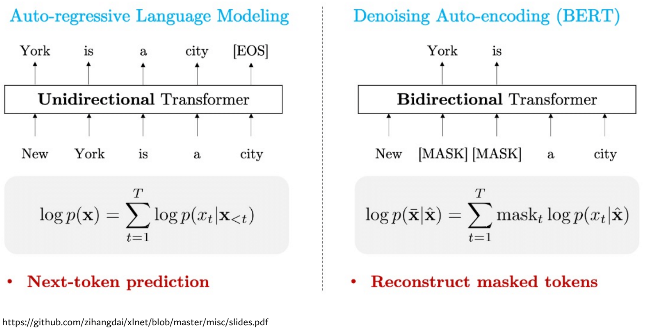 Objectives for BERT Training
Next-token prediction: Sequential / Unidirectional Transformer
Masked-token prediction: Bidirectional Transformer
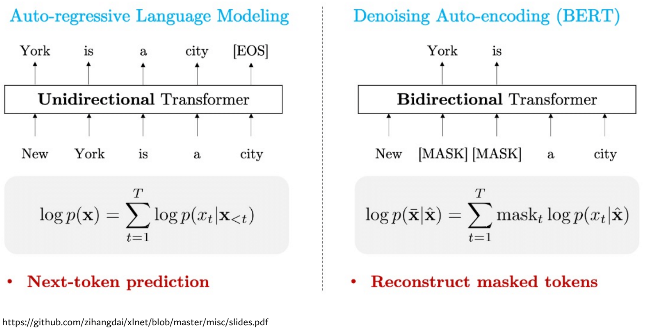 Objectives for BERT Training
Next-token prediction: Sequential / Unidirectional Transformer
Masked-token prediction: Bidirectional Transformer
Mask out k% of the input words, and then predict the masked words.

Input:	The man went to the [MASK]1. He bought a [MASK]2 of milk.
Labels:	[MASK]1 = store; [MASK]2 = gallon
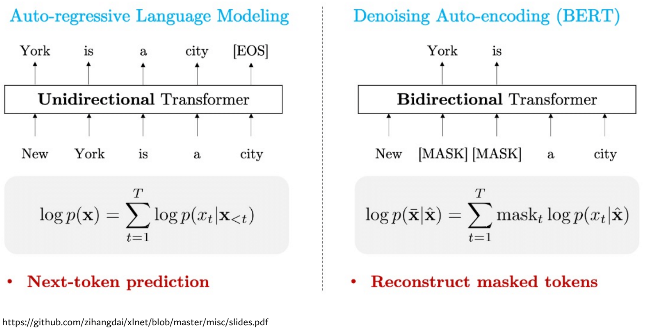 Masked Language Modeling
BERT's clever language modeling task masks 15% of words in the input and asks the model to predict the missing word.
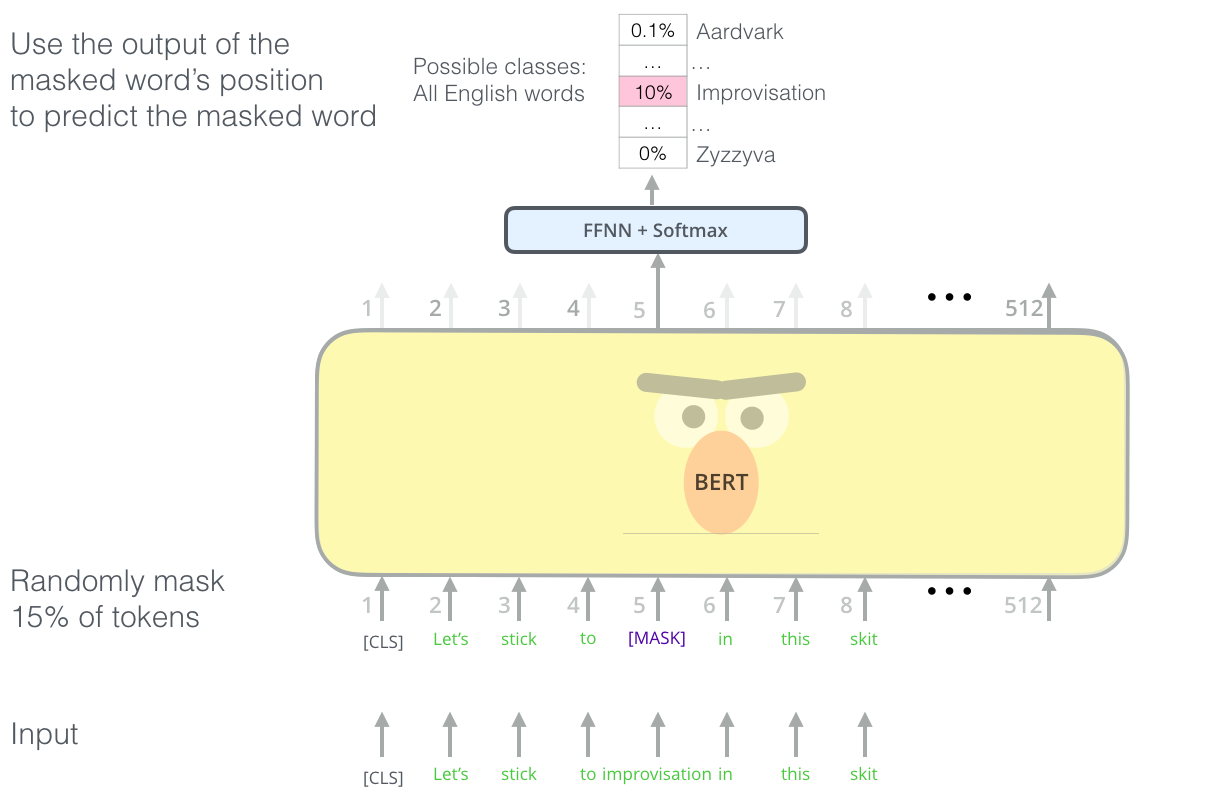 Next Sentence Prediction
The second task BERT is pre-trained on is a two-sentence classification task. The tokenization is oversimplified in this graphic as BERT actually uses WordPieces as tokens rather than words --- so some words are broken down into smaller chunks.
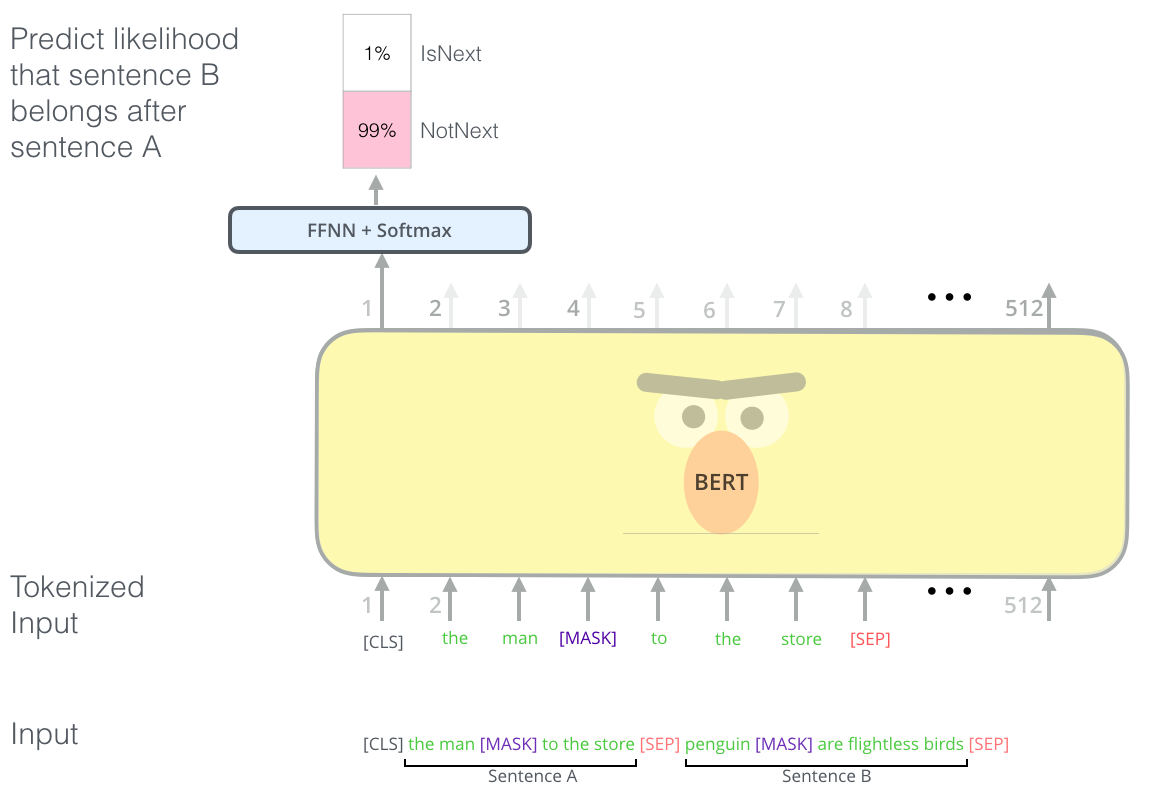 BERT Input Representation
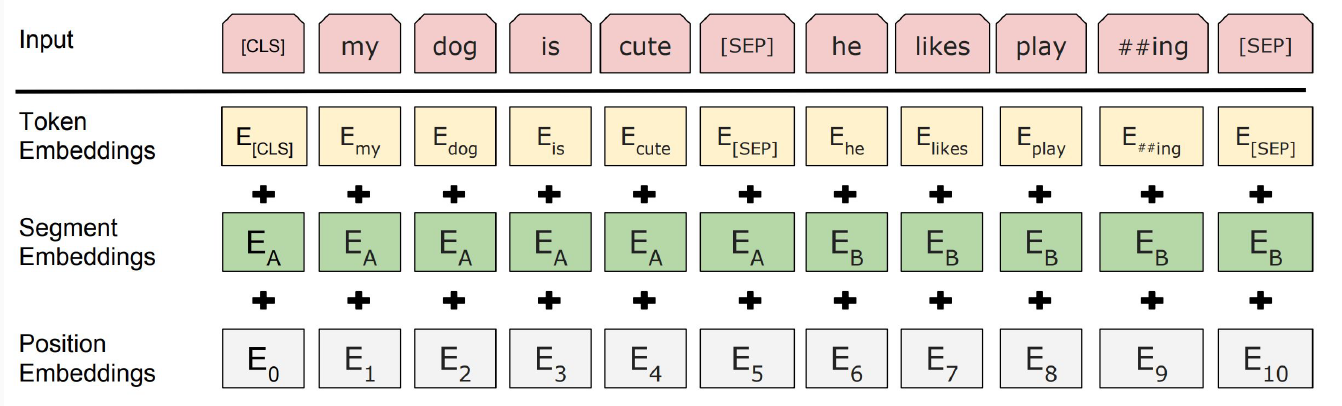 Use 30,000 WordPiece vocabulary on input.
Each token is sum of three embeddings: Position, Segment, and Token.
Single sequence is much more efficient.
BERT Performance Comparison
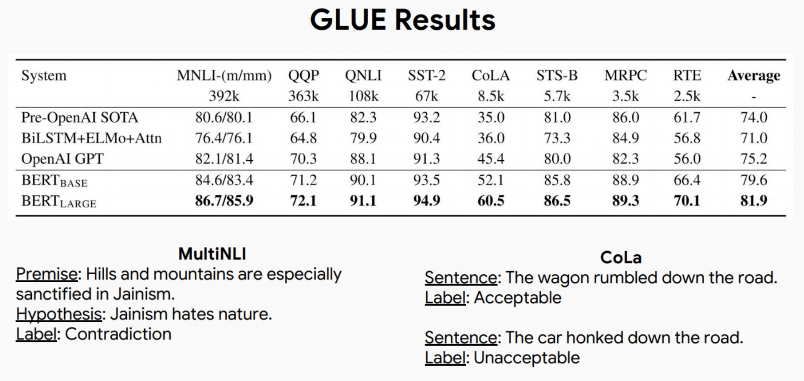 [Speaker Notes: The General Language Understanding Evaluation (GLUE) benchmark is a collection of resources for training, evaluating, and analyzing natural language understanding systems.]
Fine-Tuning BERT
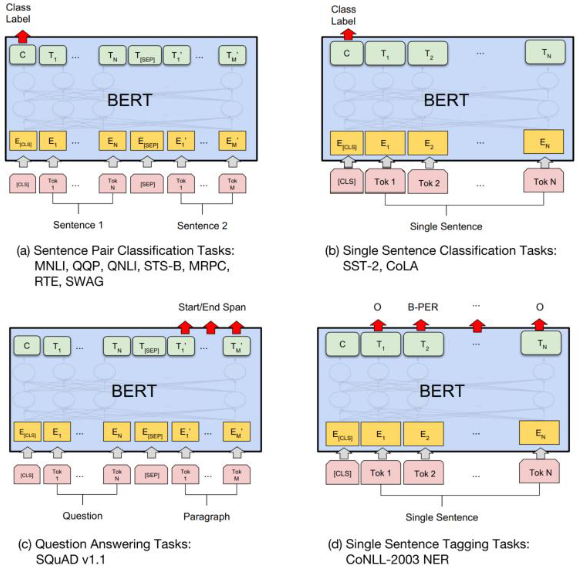 Context vector C: Take the final hidden state corresponding to the first token in the input [CLS].
Transform to a probability distribution of the class labels: P = softmax(CWT).
Batch size: 16, 32
Learning rate: 5e-5, 3e-5, 2e-5
Number of epochs: 3, 4
Fine-Tuning BERT
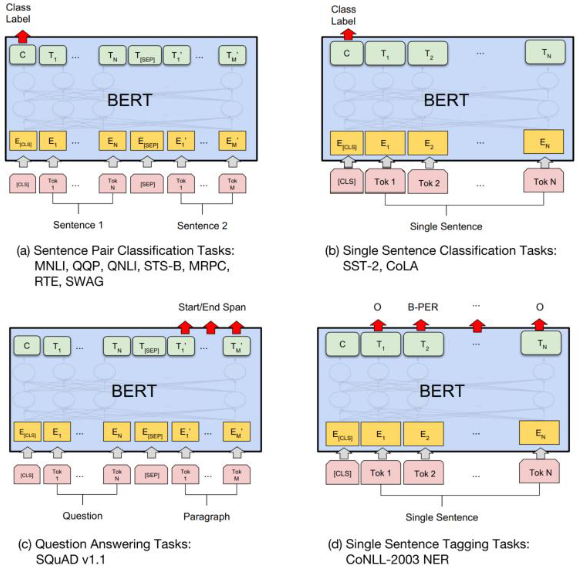 Context vector C: Take the final hidden state corresponding to the first token in the input [CLS].
Transform to a probability distribution of the class labels: P = softmax(CWT).
Batch size: 16, 32
Learning rate: 5e-5, 3e-5, 2e-5
Number of epochs: 3, 4
Embeddings for Semantic Similarity
BERT uses a cross-encoder: Two sentences are passed to the transformer network and the target value is predicted.
However, this setup is unsuitable for various pair regression tasks due to too many possible combinations (Reimers et al. 2019).
Embeddings for Semantic Similarity
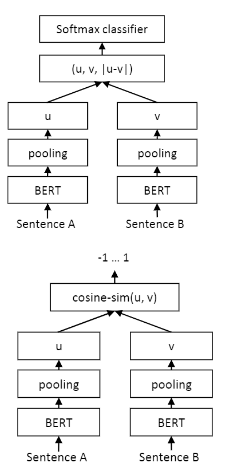 BERT uses a cross-encoder: Two sentences are passed to the transformer network and the target value is predicted.
However, this setup is unsuitable for various pair regression tasks due to too many possible combinations (Reimers et al. 2019).

Sentence-BERT (SBERT), a modification of the BERT network using siamese and triplet networks that is able to derive semantically meaningful sentence embeddings, which can be used for large-scale semantic similarity comparison.
Semantic Textual Similarity
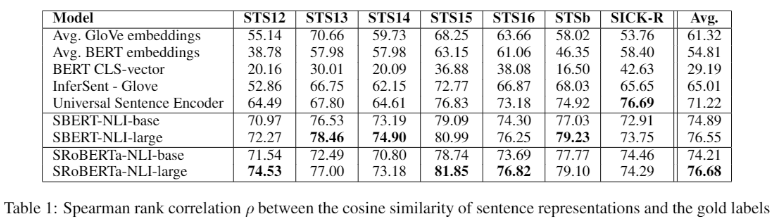 Using the output of BERT leads to rather poor performances.
We only observe minor difference between SBERT and SRoBERTa for generating sentence embedding.
Try it: https://www.sbert.net/
Summary
Introduction to Distributed Contextual Embeddings
History of Neural Language Models
Recurrent Neural Networks RNNs
ELMo
GPT
BERT
Inner-workings of Transformers and fine-tuning approaches
Masked Language Modeling and Next Sentence Prediction.
Resources
Jurafsky, D. and H. Martin Justin, Chapter 7. "Neural Networks and Neural Language Models" Speech and Language Processing
Jurafsky, D. and H. Martin Justin, Chapter 11. "Transfer Learning with Contextual Embeddings and Pre-trained language models" Speech and Language Processing
Illustrated BERT, ELMo by Jay Alammar: https://jalammar.github.io/illustrated-bert/
Hugging Face’s Transformers: https://huggingface.co/docs/transformers/index
Transformer-based Models Hub: https://huggingface.co/models
SBERT Method
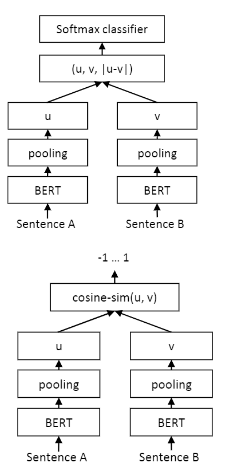 SBERT adds a pooling operation on top of the encoder to derive a fixed sized sentence embedding.
Objective functions:
Classification: 	o = softmax(Wt(u, v, |u-v|))
Regression: 	cosine-sim(u, v)
Triplet: 			max(||sa-sp||-||sa-sn||+ε, 0)
Trained on Semantic Neural Language Inference (SNLI).